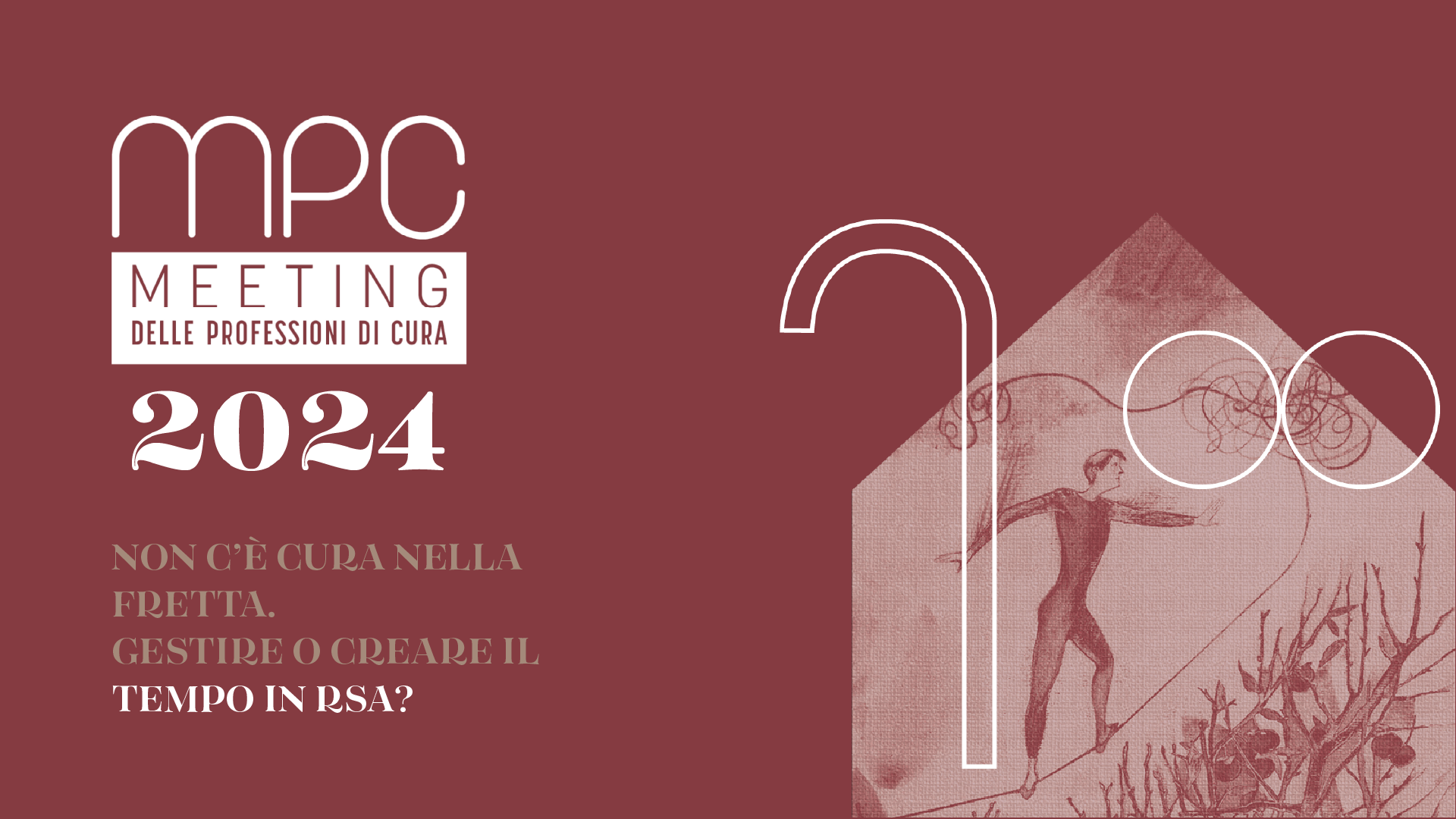 Allo scadere del tempoCure degli anziani e dichiarazioni anticipate di trattamento
Esigenze di cura e contrasto con le DAT: obblighi dentologici e ruoli professionali di medici ed infermieri 
Come decidere nel caso in cui il paziente non sia più in grado di esprimere un chiaro, certo consenso o dissenso alle terapie? 
Ci possono essere delle volontà espresse ″in precedenza″ da utilizzare in questi casi? Quale forma devono avere? Quali contenuti e quale valenza per il medico? 
Amministrazione di sostegno, DAT (valore legale e la figura del fiduciario) e l’autodeterminazione del paziente. 
La relazione fra l’équipe ed il paziente o i familiari; incentivare le DAT, raccogliere le volontà e interloquire con l’ADS
Avv. Livia Passalacqua – Dott. Tiziano Camnasio - Avv. Stefano Poretti – Dott.ssa Gabriella Calloni
Allo scadere del tempoCure degli anziani e dichiarazioni anticipate di trattamento
Come decidere nel caso in cui il paziente non sia più in grado di esprimere un chiaro, certo consenso o dissenso alle terapie? 
Ci possono essere delle volontà espresse ″in precedenza″ da utilizzare in questi casi? Quale forma devono avere? Quali contenuti e quale valenza per il medico? 
Amministrazione di sostegno, DAT (valore legale e la figura del fiduciario) e l’autodeterminazione del paziente. 
avv. Stefano Poretti
Consenso informato
Consenso: attuale, informato, libero e consapevole
Informativa completa e comprensibile
Contenuto dell’informativa (art. 1, co. 3, L. 219/2017):

Diagnosi
Prognosi
Benefici e rischi degli accertamenti  diagnostici  e  dei  trattamenti  sanitari
Possibili  alternative
Conseguenze  dell'eventuale  rifiuto  del  trattamento  sanitario dell'accertamento diagnostico o  della  rinuncia  ai  medesimi
Modalità di prestazione del consenso
Forma:
Scritta
Videoregistrazioni
Per la persona con disabilità, attraverso dispositivi che le consentano di comunicare
Situazioni di incapacità legale e naturale (art. 3 L. 219/2017)
Incapacità naturale (es. stato di incoscienza): il medico è tenuto a eseguire e somministrare le cure necessarie nella situazione specifica e contingente. 

Le incapacità legali:
Minore età
Interdetto
Inabilitato
Beneficiario amministrazione di sostegno
Soggetto legittimato a prestare il consenso
Per l’interdetto  (art. 414 c.c.): il tutore, sentito l'interdetto ove possibile
Per l’inabilitato o il beneficiario di amministrazione di sostegno (artt. 415, 404 c.c.): la medesima persona soggetta a tutela o amministrazione di sostegno.  
Inoltre, per il beneficiario di amministrazione di sostegno (art. 404 c.c., con assistenza necessaria o rappresentanza esclusiva in ambito sanitario): il consenso informato è espresso o rifiutato anche dall'amministratore di sostegno ovvero solo da quest'ultimo
Per i minori: l’esercente la responsabilità genitoriale ovvero il tutore nominato dal Tribunale.
Cautele
Lo scopo deve essere sempre di tutela della salute psicofisica e della vita della persona, nel pieno rispetto della sua dignità
Si tiene conto della volontà dell’incapace, in relazione al suo grado di capacità di intendere e di volere 
Si tiene conto della volontà del minore, in relazione alla sua età e al suo grado di maturità
L’eventuale conflitto tra medico e rappresentante legale/amministratore di sostegno in relazione al consenso ai trattamenti terapeutici è rimesso al Giudice Tutelare
Le DAT: «disposizioni anticipate di trattamento» (art. 4 L. 21/2017)
Facoltà per ogni persona maggiorenne e capace di intendere e di volere 
Oggetto: volontà in materia di trattamenti sanitari, il consenso o il rifiuto rispetto ad accertamenti diagnostici o scelte terapeutiche e a singoli trattamenti sanitari
La figura del fiduciario
Rappresentante della volontà espressa nelle DAT laddove il disponente questi divenisse incapace di intendere e di volere
Maggiorenne e capace di intendere e di volere 
Presta il proprio consenso a ricoprire tale ruolo mediante sottoscrizione delle DAT
Può rinunciare con atto scritto portato a conoscenza del disponente
L’incarico del fiduciario può anche essere soggetto a revoca 
Laddove vi fosse conflitto tra medico e fiduciario, la risoluzione sarà demandata al Giudice Tutelare
Possono essere disattese? Sì:
Se appaiano in contrasto con la condizione clinica attuale del disponente,
Se sono state introdotte delle nuove terapie che al momento della sottoscrizione delle DAT non erano prevedibili, e queste siano capaci di offrire concrete possibilità di  miglioramento delle condizioni di vita.
La forma delle DAT:
Atto pubblico
Scrittura privata autenticata
Scrittura privata consegnata personalmente dal disponente presso
l'ufficio dello stato civile del comune di residenza del disponente, oppure
presso le strutture sanitarie
Nel caso in cui le condizioni fisiche del paziente non lo consentano:
videoregistrazione 
dispositivi che consentano alla persona con disabilità di comunicare
DAT e ADS. La questione di legittimità costituzionale del rifiuto dei trattamenti salvavita
La Corte Costituzionale, sentenza 13 giugno 2019 n. 14.
Primigenio orientamento (Tribunale di Roma) la formulazione dell’art. 3 della L. 219/2017 rende lecito per l’ADS con potere di rappresentanza esclusiva in ambito sanitario, in assenza delle DAT, poter rifiutare le cure necessarie al mantenimento in vita dell’amministrato, senza l’autorizzazione del giudice tutelare.
La Corte Costituzionale: escluso che il conferimento della rappresentanza esclusiva in ambito sanitario rechi con sé il potere di rifiutare i trattamenti c.d. salvavita.
Spetta al giudice tutelare, tuttavia, attribuirglielo in occasione della nomina o successivamente, allorché il decorso della patologia del beneficiario specificamente lo richieda.
Pensieri?
info@avvocatiporettipassalacqua.it